ESEA Equitable Service Programs
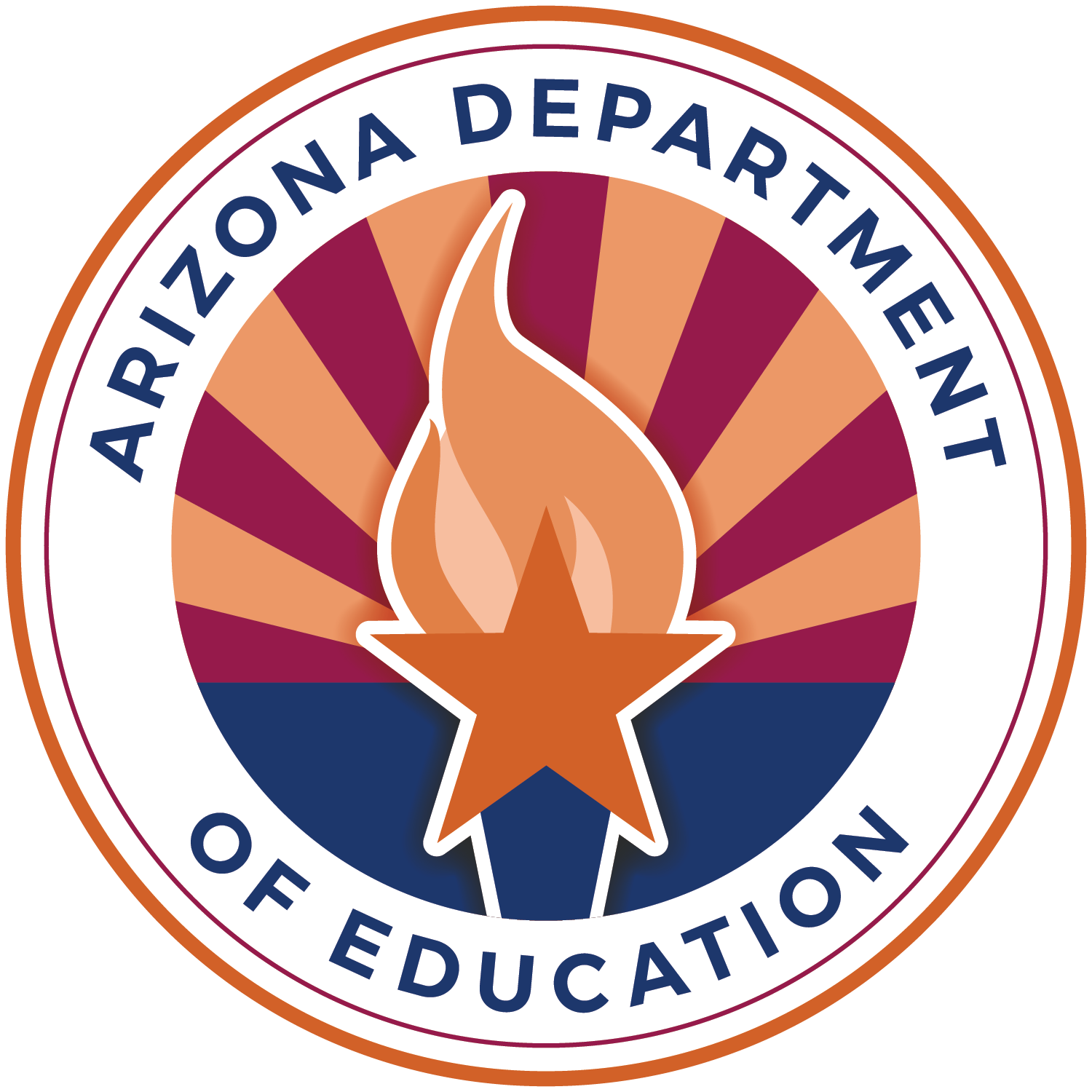 [Speaker Notes: Since 1965, the Elementary and Secondary Education Act has required LEAs and other eligible entities to provide equitable services to students, staff and families of students enrolled in nonprofit private schools​
Private school students just as the students in LEAs, generate federal education dollars that are allocated to States and LEAs]
Purpose
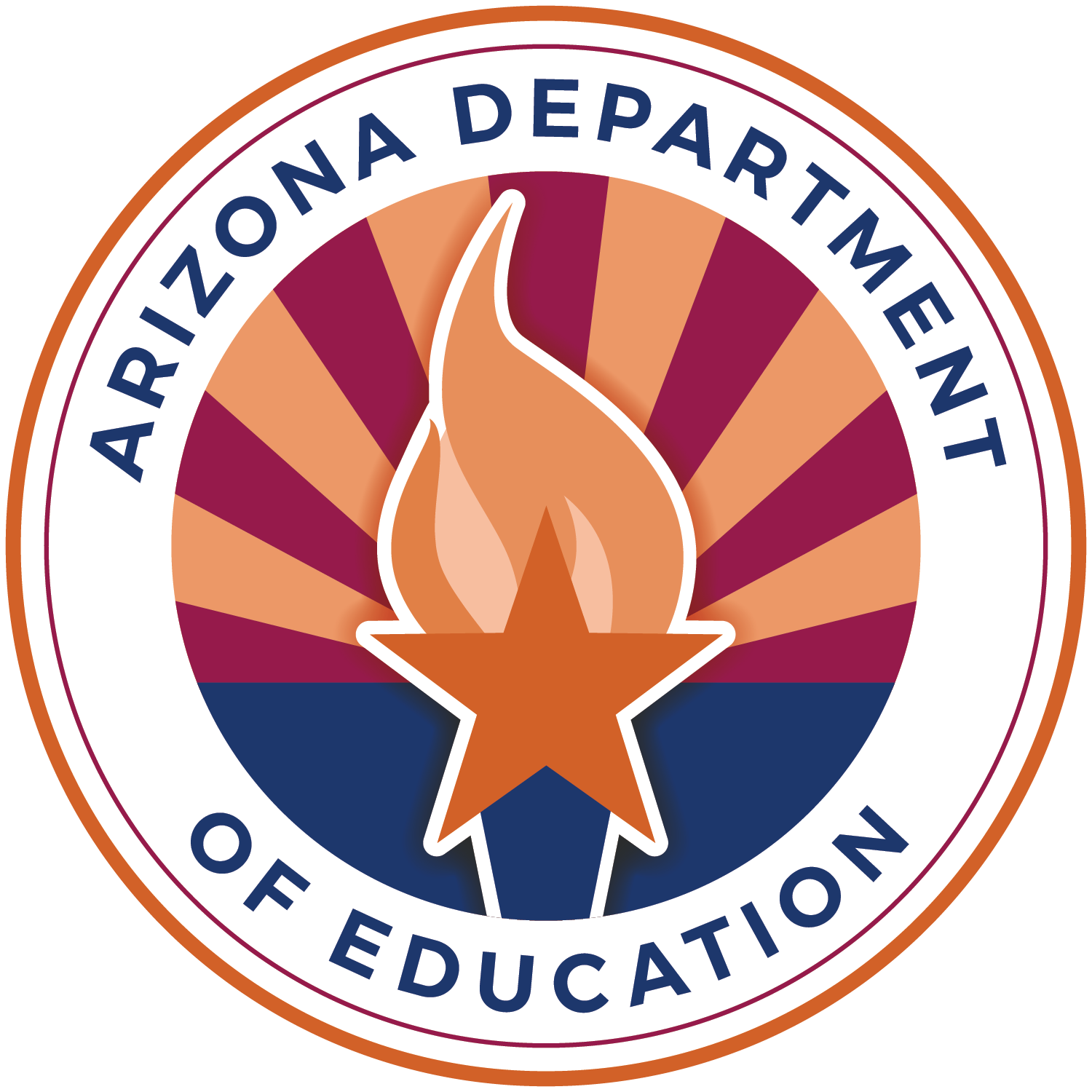 Did You Know?
B-12. How often must an LEA collect poverty data? 

ESEA section 1117(a)(4)(D) permits an LEA to determine the number of children from low-income families who attend private schools every year or every two years. 

C-13. What does it mean to consolidate and use Title I funds in coordination with eligible funds available for equitable services under programs covered under ESEA section 8501(b) to provide services to eligible private school children in participating programs? LEAs may not consolidate as they are able, but they are allowed to braid funds across federal equitable service programs under ESEA in order to maximize the use across programs.

C-20. When must Title I services for private school participants start? 

The required consultation should begin early enough for the Title I program to start at the same time as the Title I program for public school participants, meaning generally at or near the beginning of each school year. 

This does not mean upon grant approval.  LEAs may and should begin obligating funds once they have substantial approval.
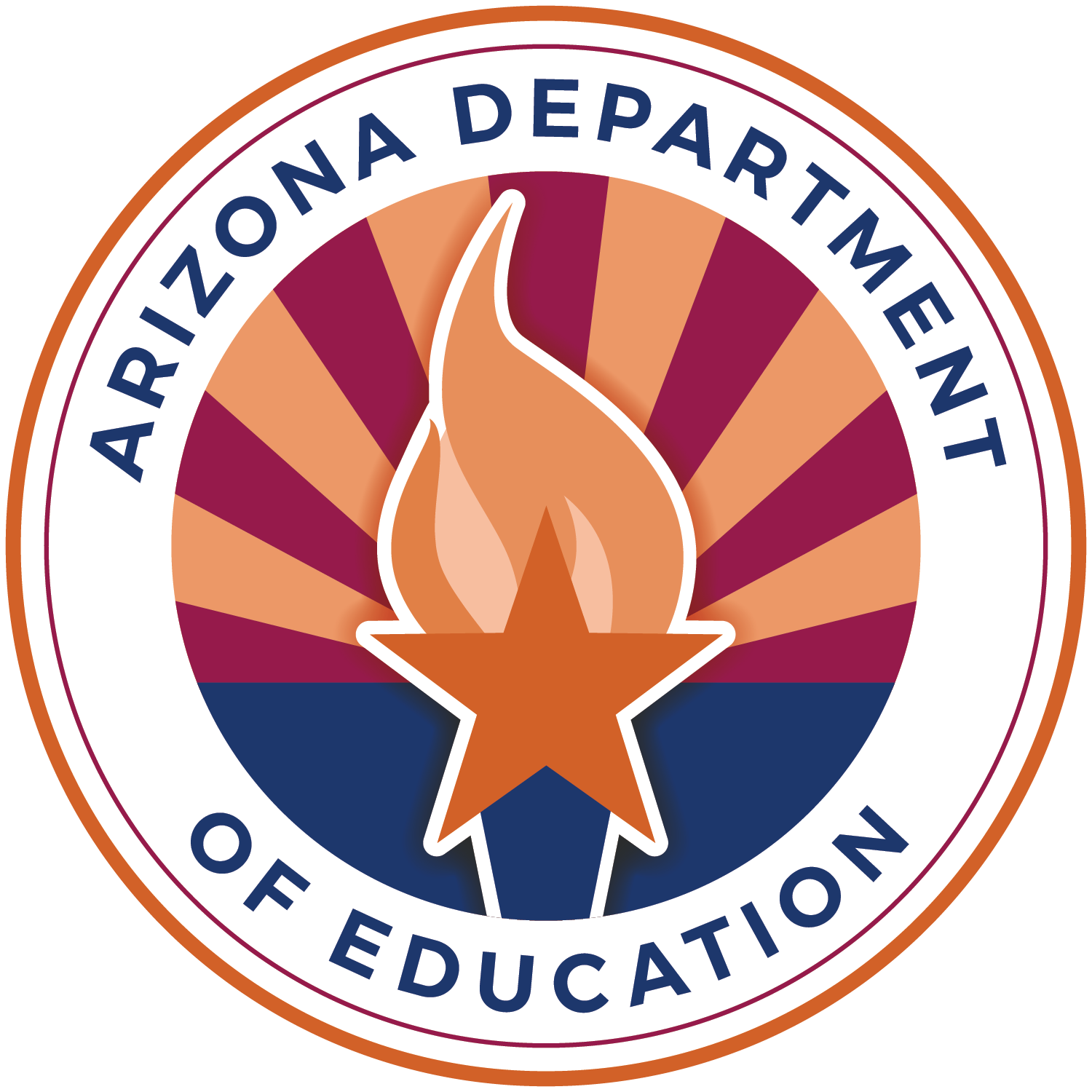 Did You Know?
C-21. Where may Title I services take place? 

Services for private school participants may be provided at various locations, including the private school, neutral sites, or public schools. The ESEA requires LEA officials to consult with private school officials before any decision is made that affects the opportunities of private school students to participate in Title I services, such as the location of those services. (ESEA section 1117(b)(1)(C)). If appropriate space is available, services should be in the least disruptive and least expensive location, which is most times the private school that the participating children attend. 

C-25. May a Title I teacher use the same textbooks as those used by the private school students in their regular classroom? 

Yes. A Title I teacher may use the same textbooks and materials as those used in the regular private school classroom so long as the textbooks and materials are secular, neutral, and nonideological, and the instructional services supplement and do not replace the instructional program in the participants’ regular classrooms. (ESEA section 1117(a)(2); 34 C.F.R. § 200.66(a)).
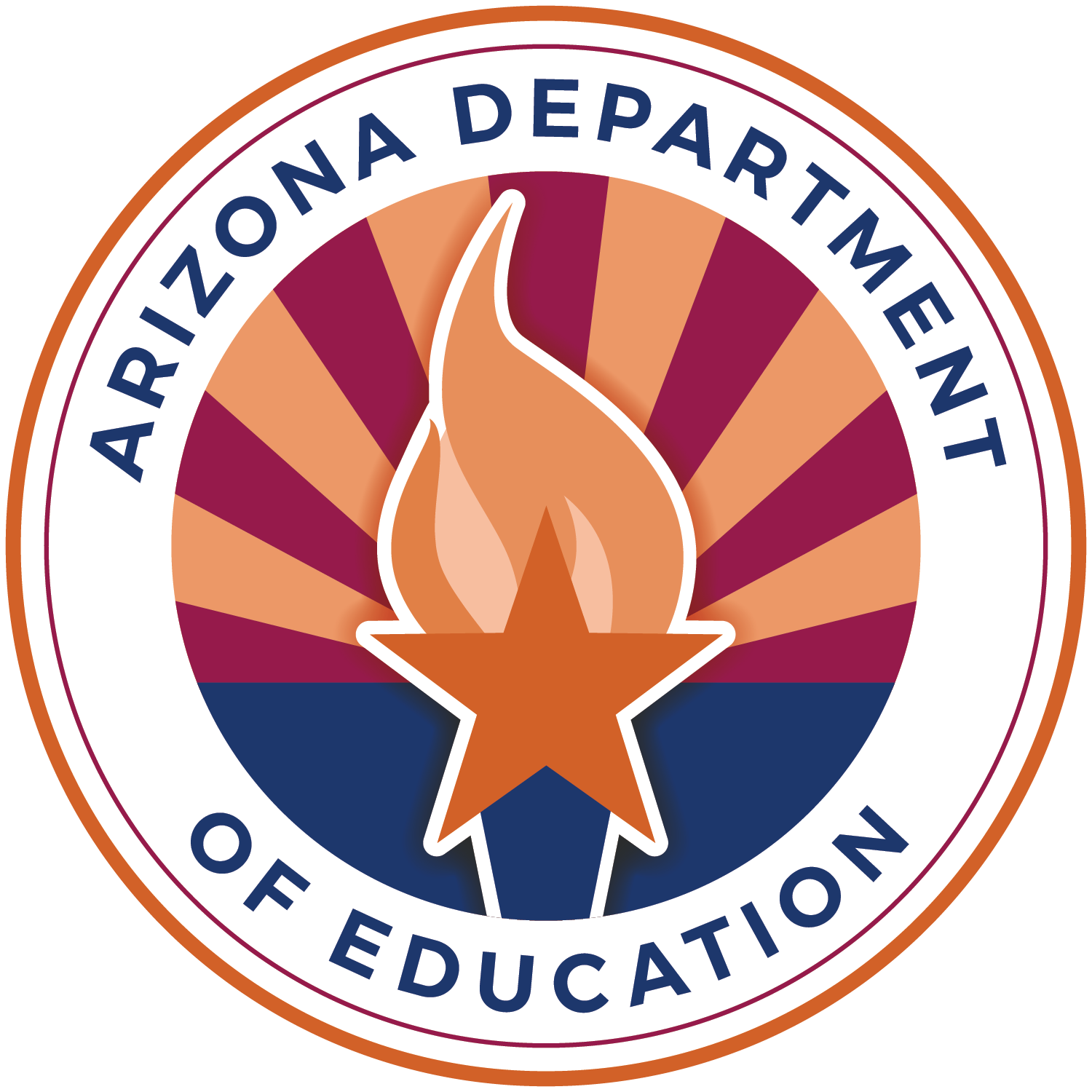 Did You Know?
C-27. May an LEA use a third-party contractor to provide equitable services? Fair Market Rate vs. Covid Rates

Yes. Following consultation, an LEA may provide services directly or indirectly through contracts with individuals and public and private agencies, organizations, and institutions so long as those entities are independent of the private school in the provision of those services. (ESEA section 1117(d)(2)). The LEA remains responsible, however, for the oversight of the Title I program. 

C-31. Must teachers and paraprofessionals employed by an LEA to deliver or support the delivery of Title I equitable services meet any qualification requirements? 

Yes. The ESEA requires that teachers working in a Title I program must meet applicable State certification and licensure requirements. (ESEA section 1111(g)(2)(J)).

C-38. May Title I funds be used to pay stipends to private school instructional staff who participate in Title I services and activities? 

Yes. Title I funds may be used to pay for stipends for private school instructional staff, if reasonable and necessary (e.g., time outside regular employment hours).
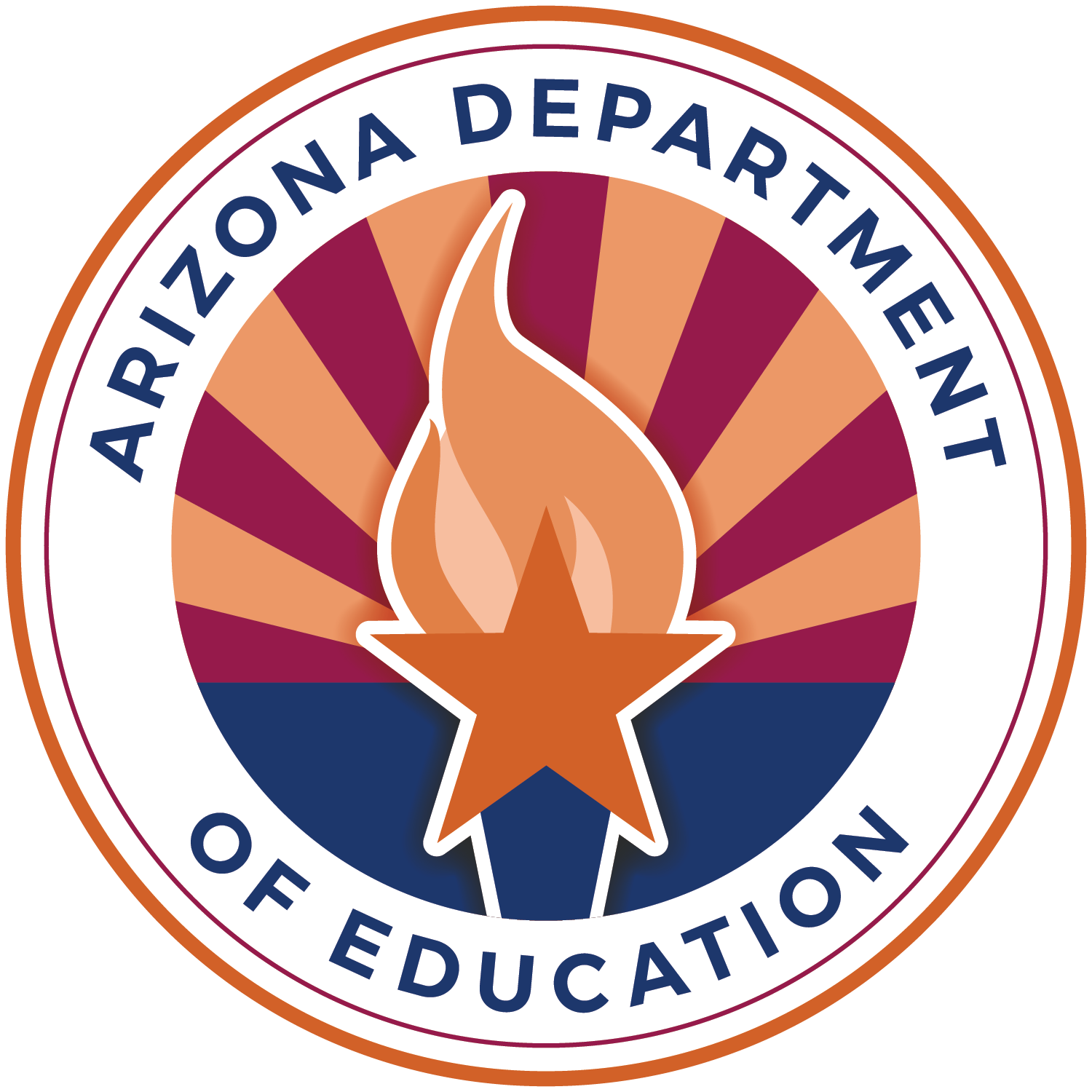 Prorating Costs
When prorating, invoicing should align to the LEA’s eligible participants only 
When to prorate 
When one service provider is providing services using multiple federal funding sources 
Ex:  EANS funded summer program, Title I, Title II 
When one provider is providing services to participants from multiple LEAs 
Ex:  Small group Title I services with students who live in different LEA boundaries o When conferences contain both secular and non-secular content 
Federal funds may not be used for software, online access, or subscription-based access that contains non-secular content - the public entity cannot monitor/verify that only secular content will be accessed 
Have the attendee complete a plan stating which sessions they plan to attend and then a follow-up attestation or evidence of what they actually attended
[Speaker Notes: .]
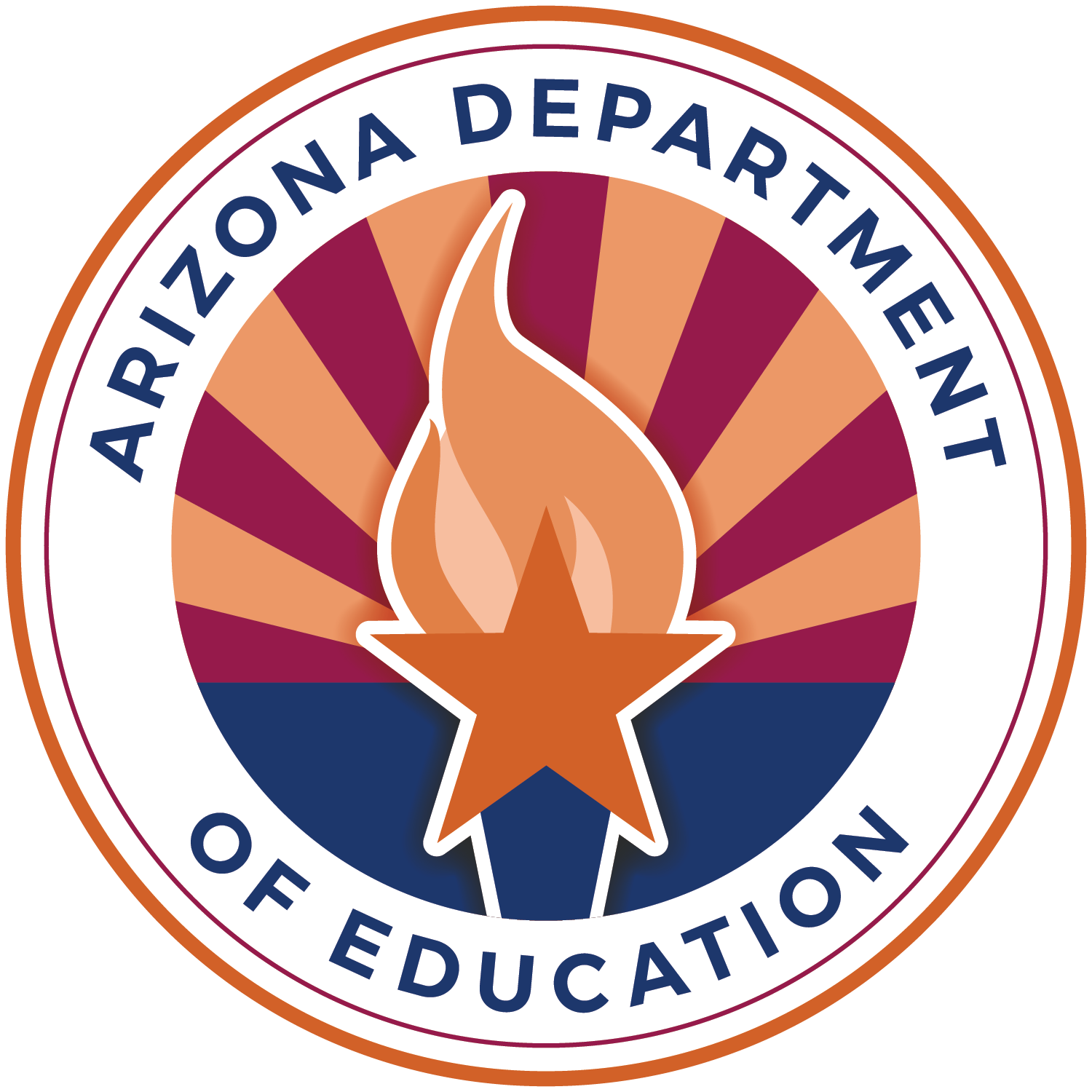 Prorating Examples
Example I – Total Cost (Summer School) -How many hours will teachers teach? -What is the hourly rate/teacher? -How many teachers will teach summer school? -How many total students will attend summer school? -How many of those students are the LEA’s Title I eligible students?  Ex:   5hrs x 4 days x 4 weeks = 80 hours x $31.00/hr. = $2,400.00 x 10 teachers = $24,800.00 $24,800.00/150 total SS students = $165.33 per student $165.33 x 20 LEA TI eligible students = $3,306.60 = LEA/PNP’s TI portion for SS staff  Example 2 – Per LEA Rate (Instructional Services/Three LEAs) -How many hours will the teacher/para teach? -What is the teacher’s/para’s hourly rate? -How many students will the teacher/para teach? -How many LEA TI eligible student(s) will the teacher/para teach per LEA? Ex: 2 hrs. x 180 days = 360 hours x $31.00/hr. = $11,160.00 $11,160.00/12 students = $930.00 $930.00 x 6 ABC LEA TI eligible students = $5,580.00 = ABC LEA/PNP’s TI portion of that teacher/para’s pay  $930.00 x 2 ADE LEA TI eligible students = $1,860.00 = ADE LEA/PNP’s TI portion of that teacher/para’s pay $930.00 x 4 GME LEA TI eligible students = $3,720.00 = GME LEA/PNP’s TI portion of that teacher/para’s pay
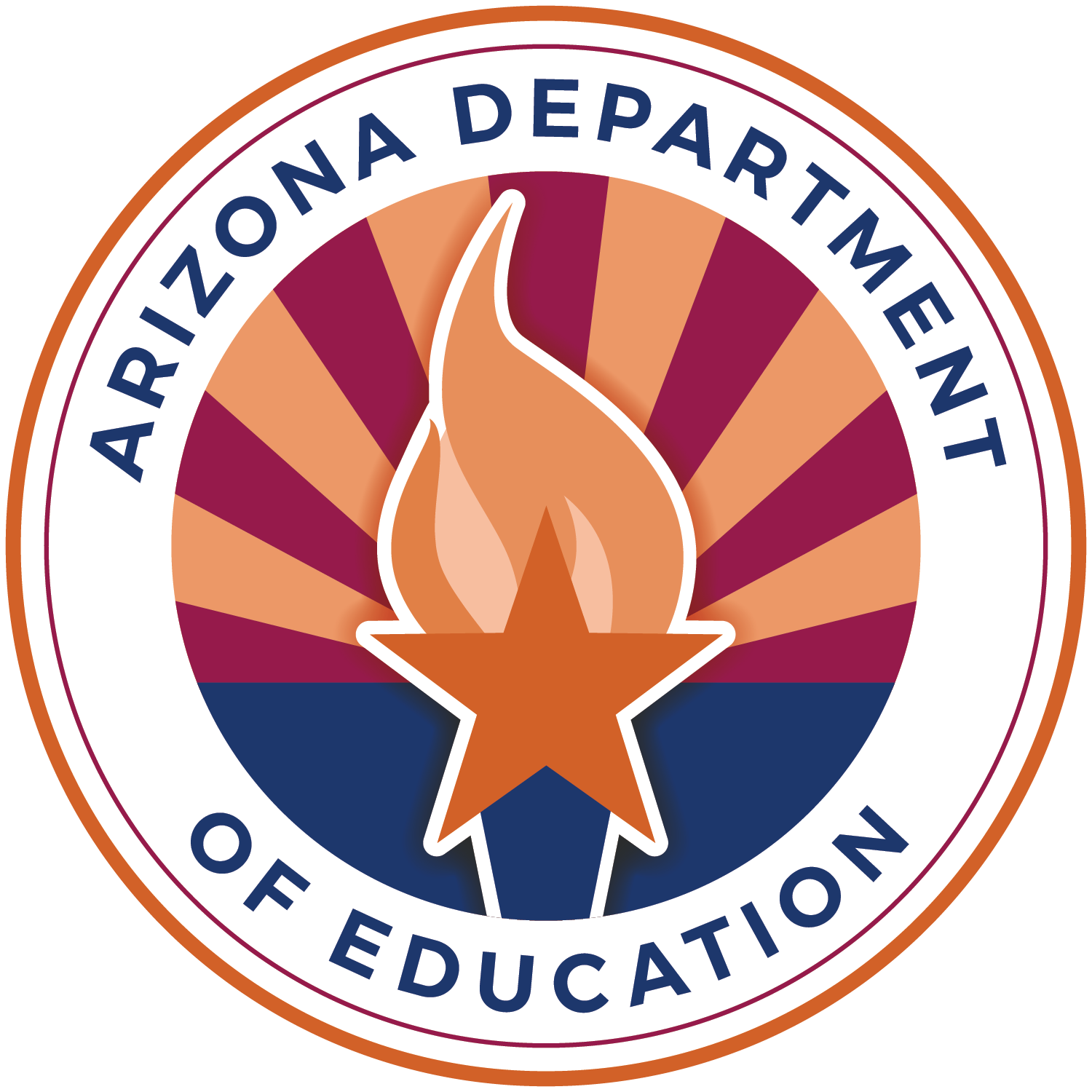 Prorating Examples
Example 3 – Session Percentage (Secular and Non-Secular PD Conference) -How many sessions are offered at the conference? -How many sessions are secular/non-ideological?  Ex: 6 secular sessions/8 total sessions = 75% Registration = $450.00 x 75% = $337.50 = LEA/PNP’s TII portion of registration Airfare = $375.00 x 75% = $281.25 = LEA/PNP’s TII portion of the airfare Meals = $64.00 x 2 days = $128.00 x 75% = $96.00 = LEA/PNP’s TII portion for meals $714.75 = Total LEA/PNP’s TII portion for the conference 

Example 5 – Per Federal Program (I-A, IV-A After School Mentor Program) -How many teachers are needed for the program? -How many off contract hours will be needed for the program?  -What is the hourly off contract rate? -How many students will attend? -How many LEA TI eligible students will attend?  

Ex: 8 teachers x 3 hrs./week x 14 weeks x 2 semesters = 672 hrs. 672 hrs. x $35.00 = $23,520.00 15 LEA TI eligible students/40 total students = 37.5% $23,520.00 x 37.5% = $8,820.00 = LEA/PNP’s TI portion of the program $23,520.00 - $8,820.00 = $14,700.00 = LEA/PNP’s TIV portion of the program
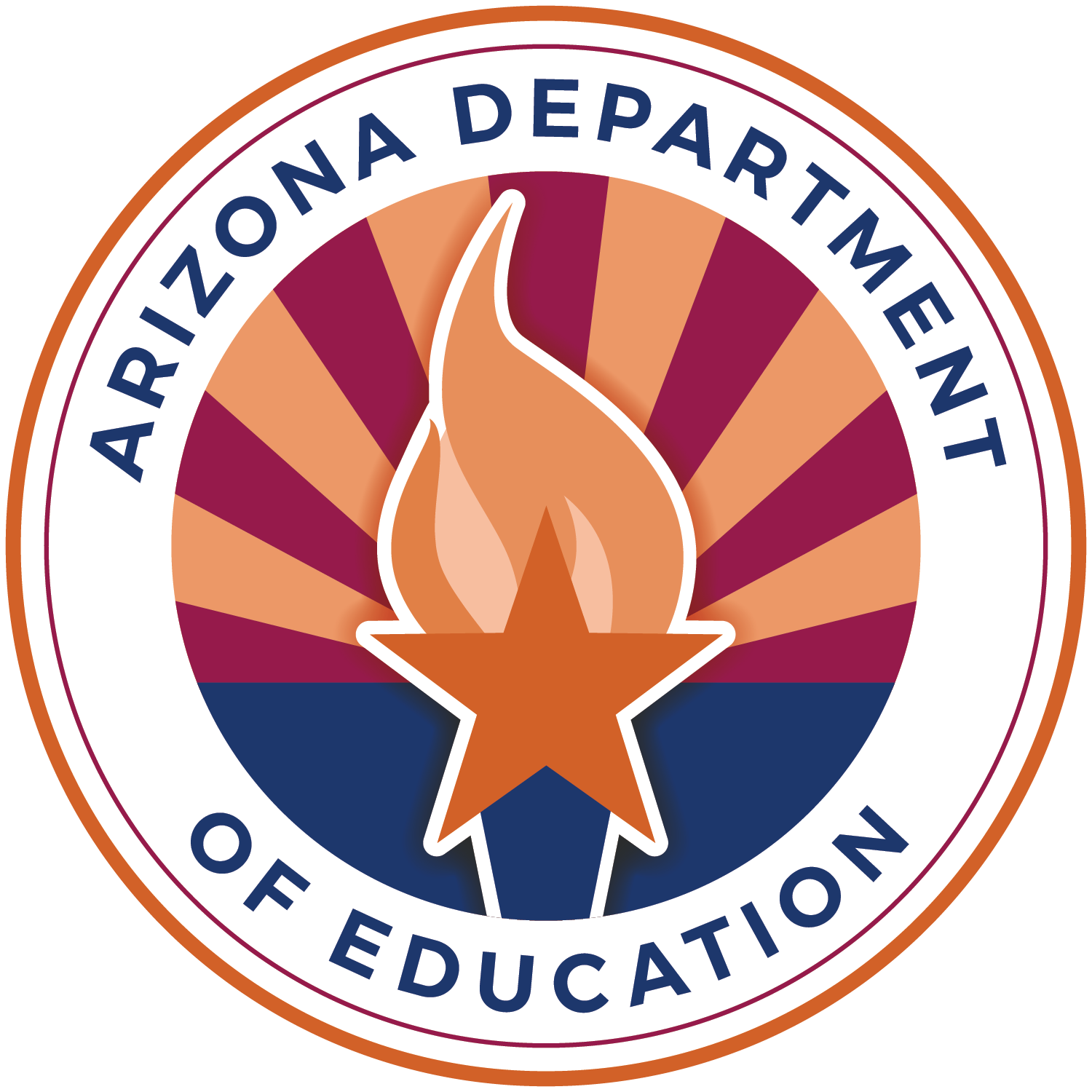 Pooling
Title I-A Non-Regulatory Guidance B8; Title VIII Non-Regulatory Guidance B4

School-by-School – most common
Pooling Within an LEA – The services provided to private school children and educators in a particular school do not depend on the amount of funds generated by children enrolled in that school; rather, the services are based on the criteria developed for allocating services among the eligible private school children and educators.
Ex:   An LEA combines the total amount of Title IV, Part A funds generated for services for eligible children and educators in Private School 1 ($50,000) and Private School 2 ($5,000). The LEA then has $55,000 to spend on Title IV, Part A services for eligible private school children and educators in these schools regardless of the amount of funds generated by children in a particular school.  Funds are expended based on greater need.
Pooling Across LEAs – The services provided to eligible private school children and educators in a particular school or LEA are not dependent on the amount of funds generated by eligible children enrolled in that school; rather, the services are based on the criteria developed for allocating services among the private school children and educators across LEAs.
Ex:  The LEAs combine the total amount of Title IV, Part A funds generated for services for eligible children and educators in Private School 1 ($50,000), Private School 2 ($5,000), and Private School 3 ($25,000). The LEAs have $80,000 to spend on Title IV, Part A, services for all eligible private school children and educators in these schools regardless of the amount of funds generated by children in a particular school.
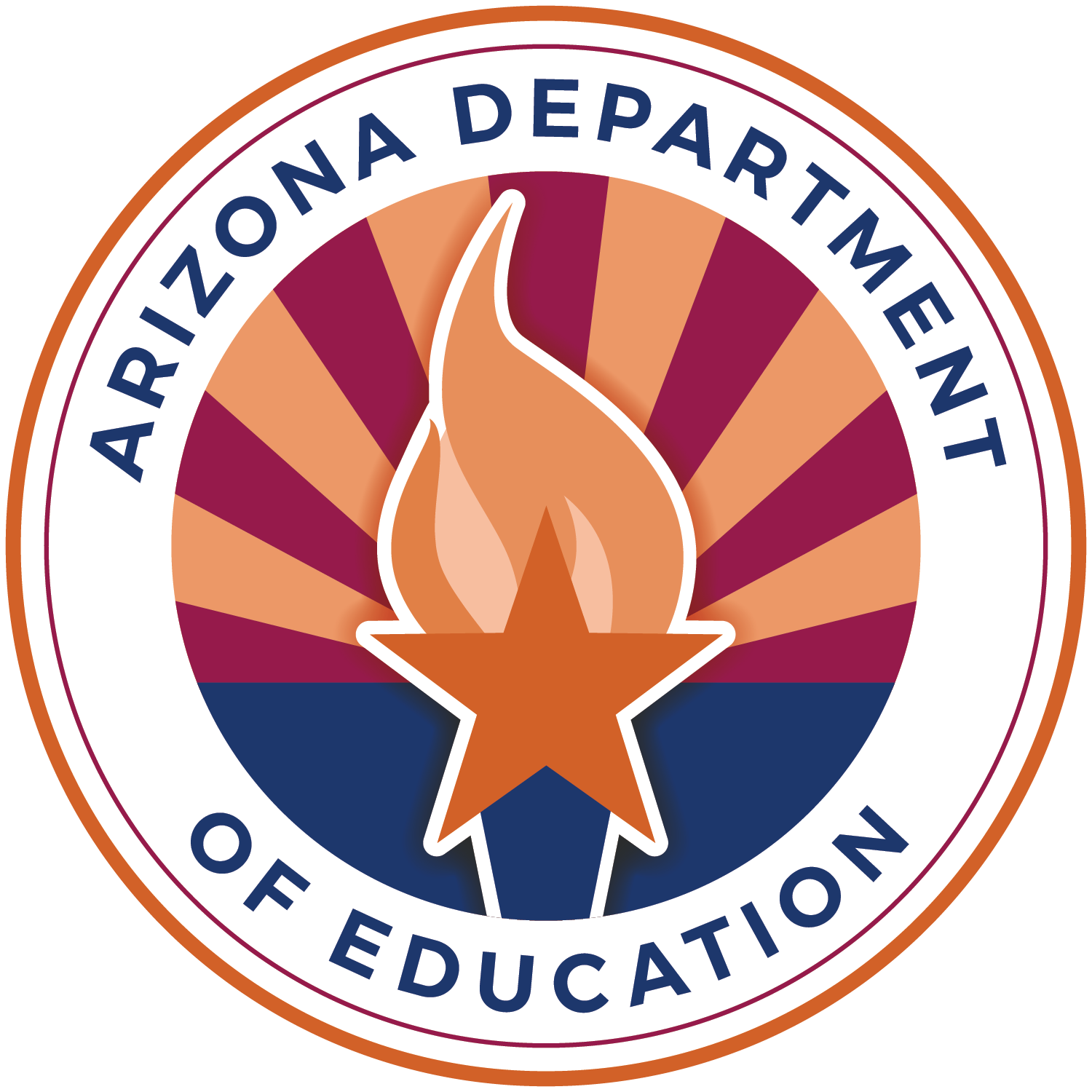 Open Discussion
Contact Information
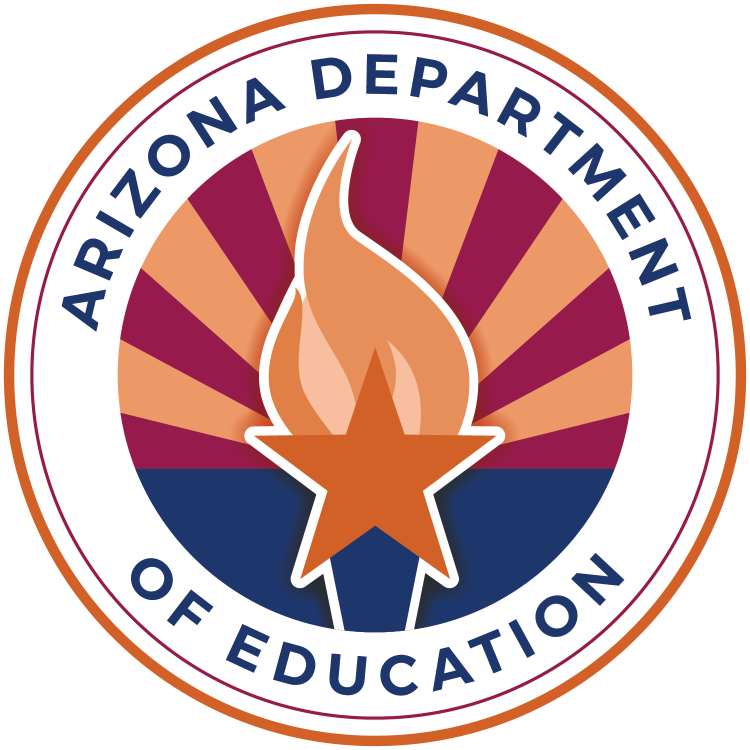 Tiffiany Morse602.542.7466tiffiany.morse@azed.govprivateschoolsombud@azed.gov

EANS/Equitable Service Program Specialists
Nikole Fletcher 
Sara Shaffer

https://www.azed.gov/titlei/privateschools
https://www2.ed.gov/about/inits/ed/non-public-education/index.html